Digital Product Passport – Example case
Thomas L. Rödding
CEO @ Narravero
www.narravero.com
Benefits demonstrated in a use case
Digital Product Passports (DPPs) enable products to talk about:


their provenance and living biography,


their best use and maintenance,


their re-capabilities,


their authenticity (value/brand protection).
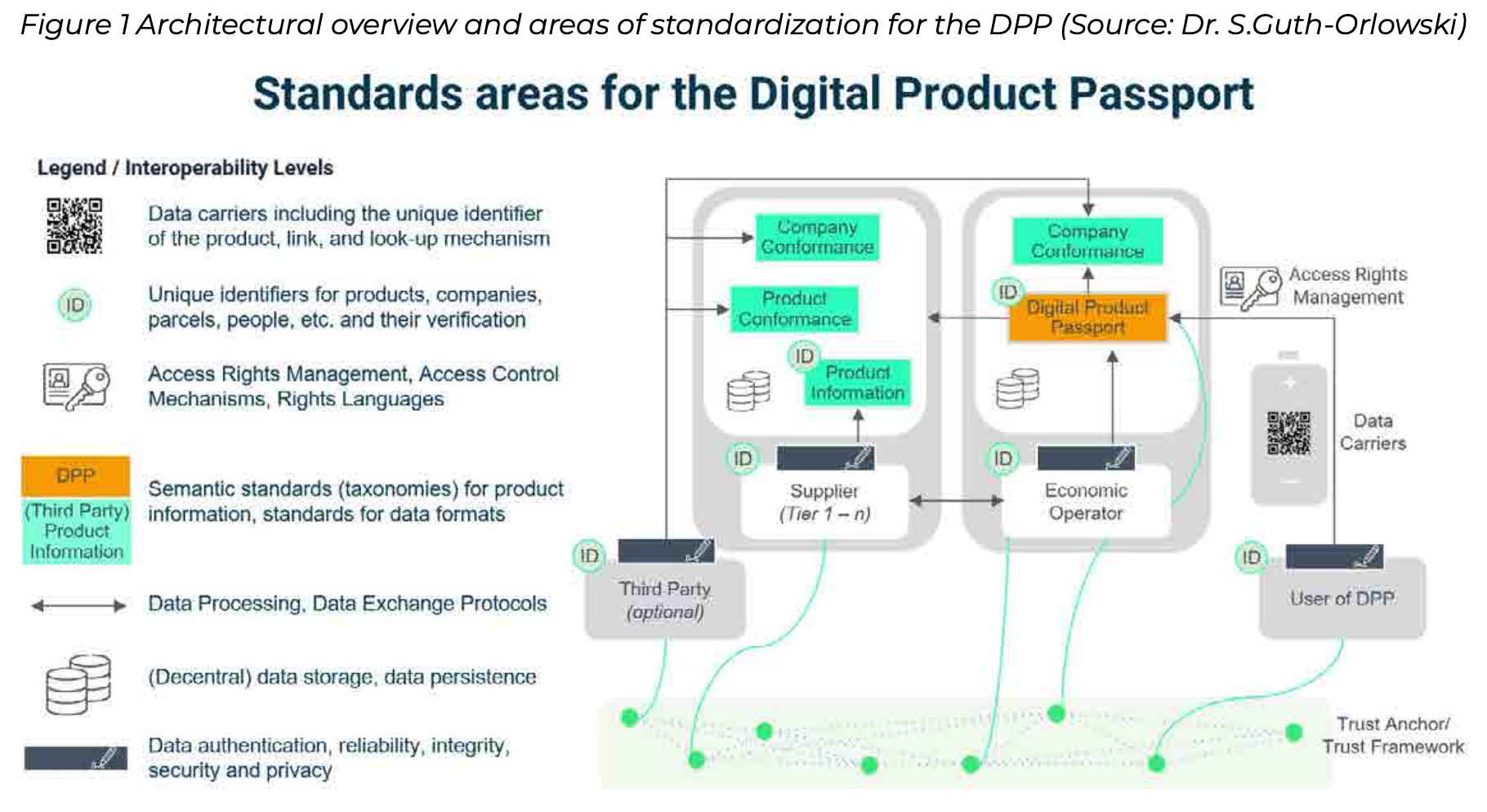 We let your products talk. Narravero.com
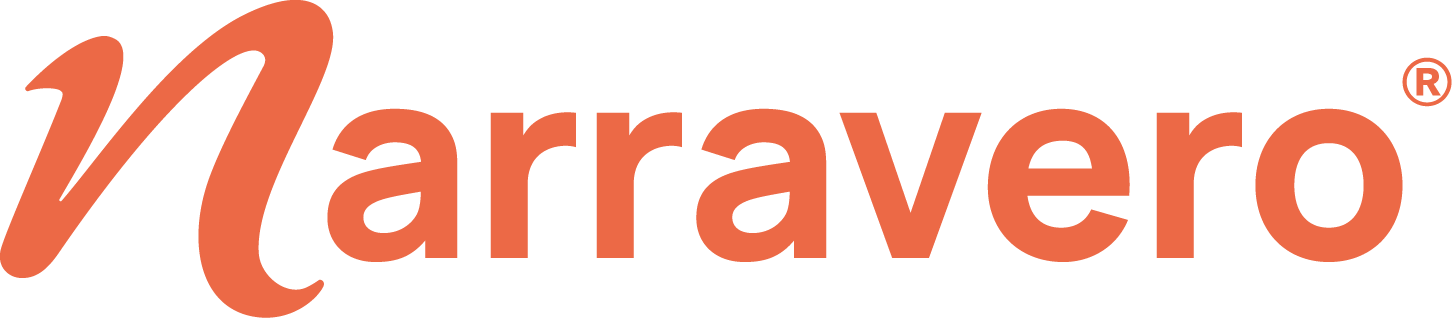 2
Meeting Stefano Bemer, June 20th 2022
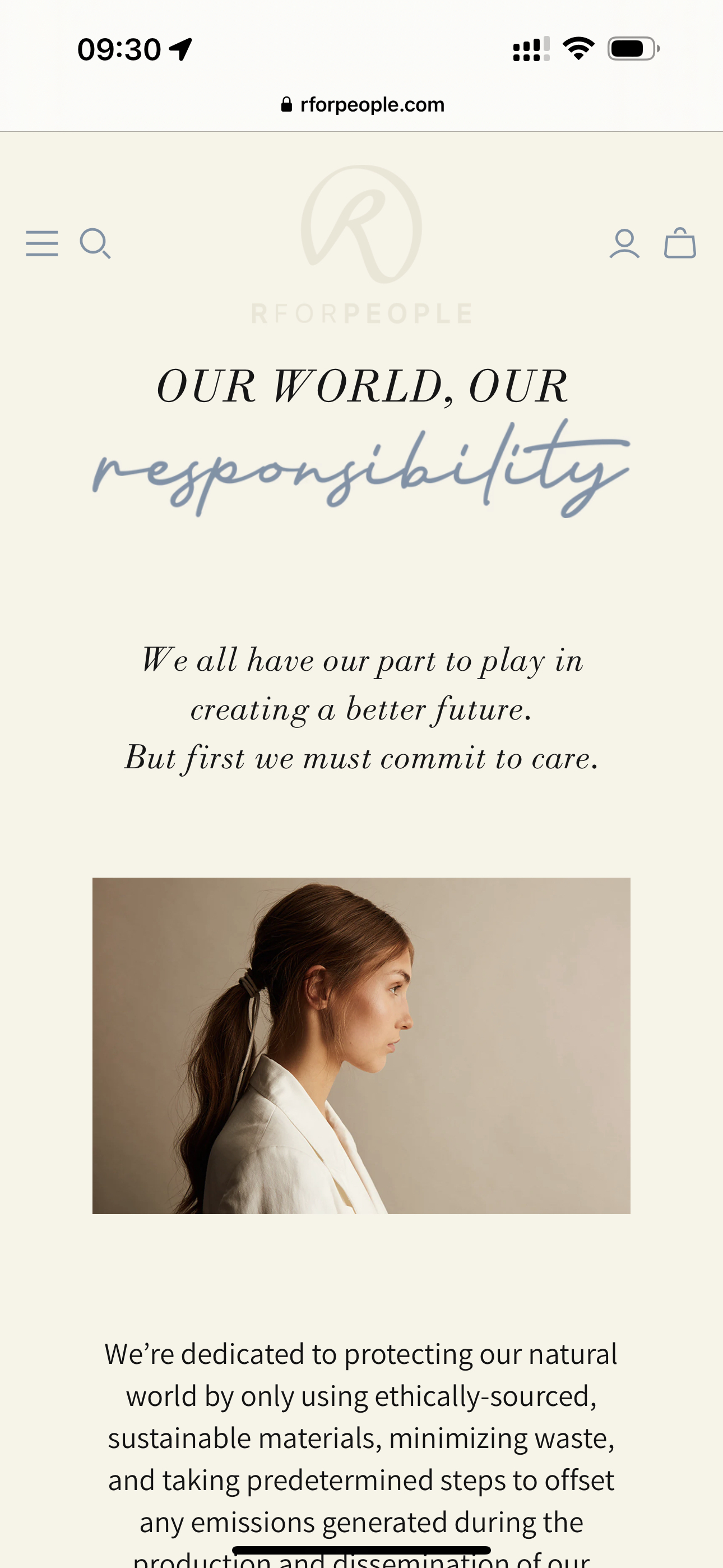 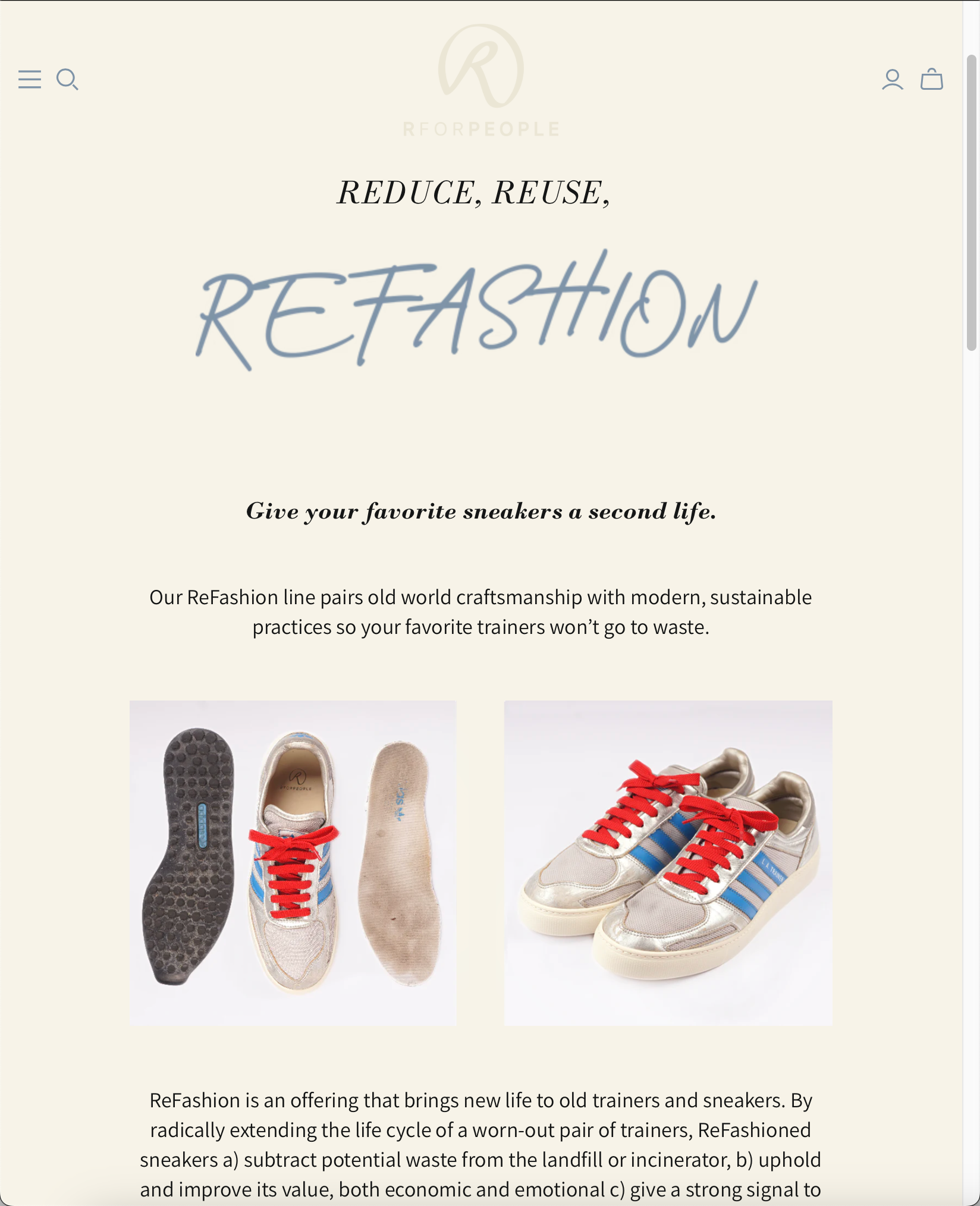 True passion for sustainable products.

And an early adopter of Digital Product Passport.


Giving your favorite sneakers a second life.


Why?
3
1st Meeting Stefano Bemer, June 20th 2022
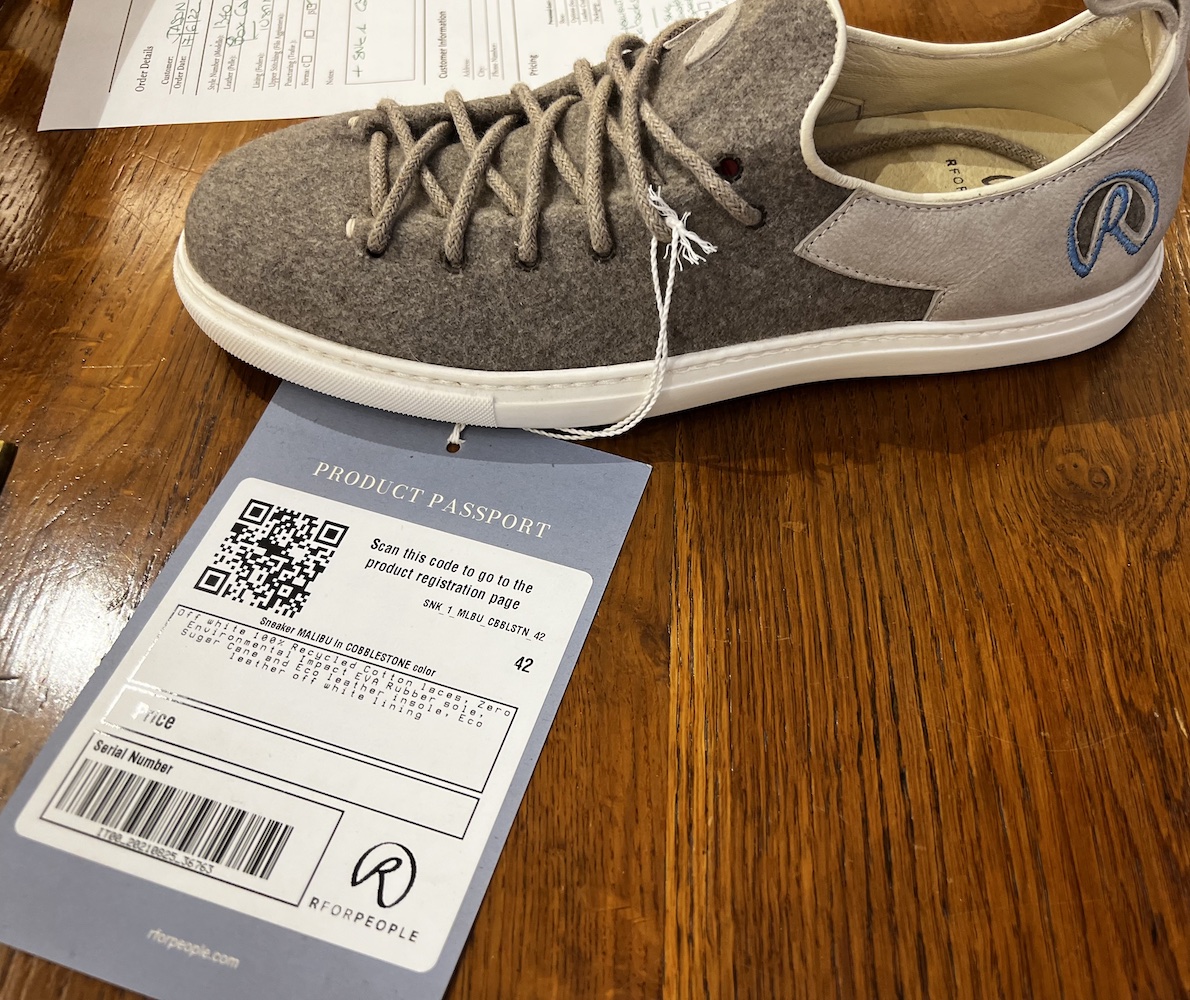 Product Passports (DPPs) attached as a paper tag representing the intention:

explain more about product & sustainability(sustainable shoe brand RforPEOPLE)


enable direct dialog btw. consumer and brand


their authenticity (value/brand protection).
4
Stefano Bemer, Florence & New York
Tommaso Melani‘s brands
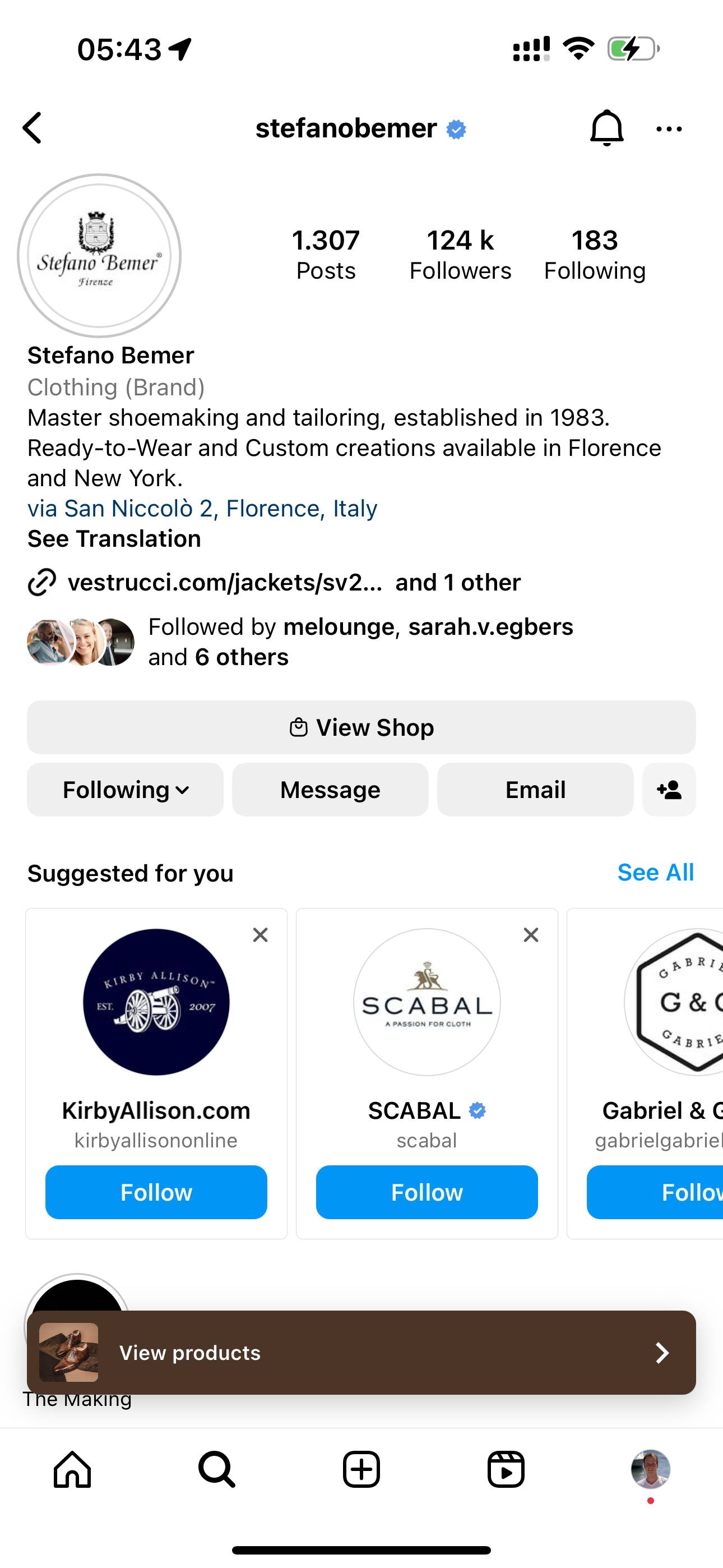 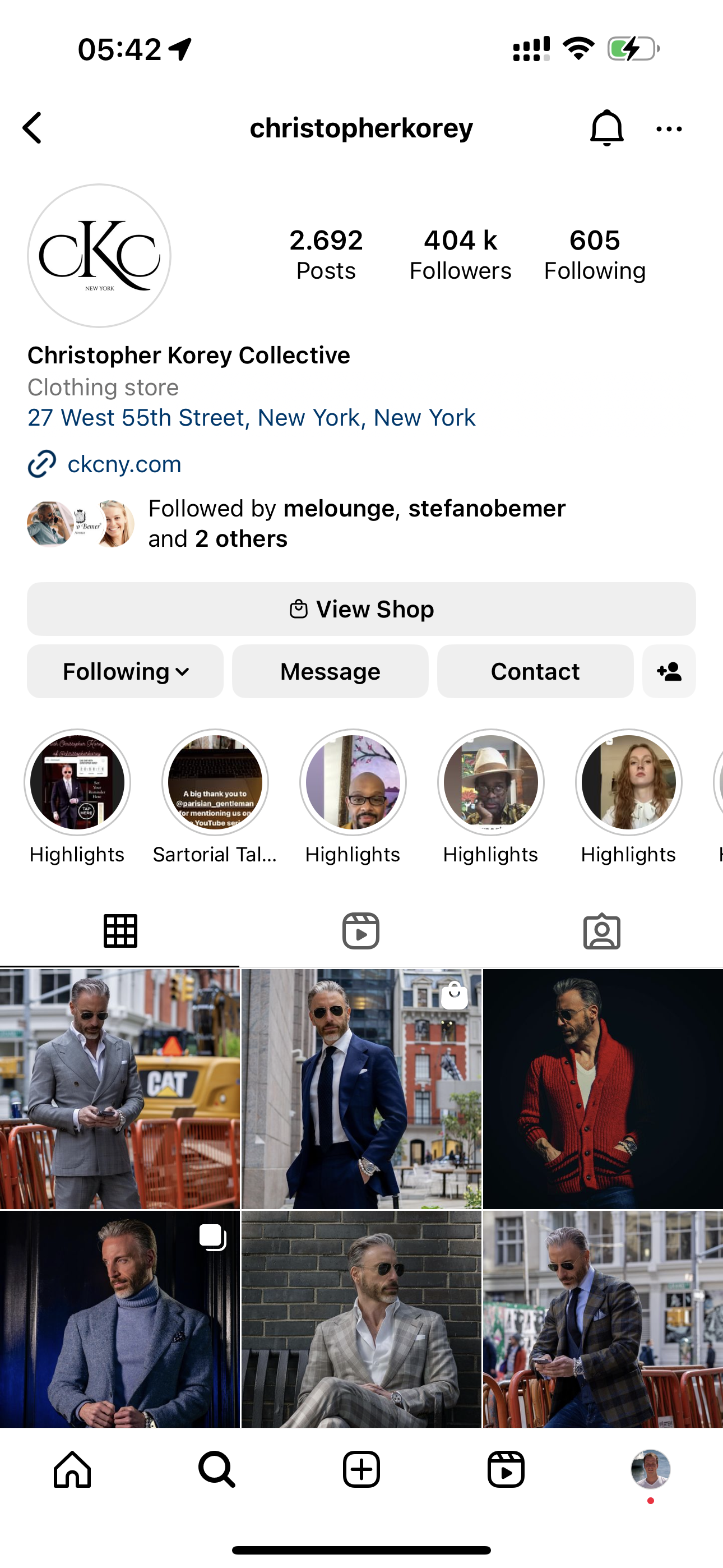 Christopher Korey (suits)
Stefano Bemer (shoes)
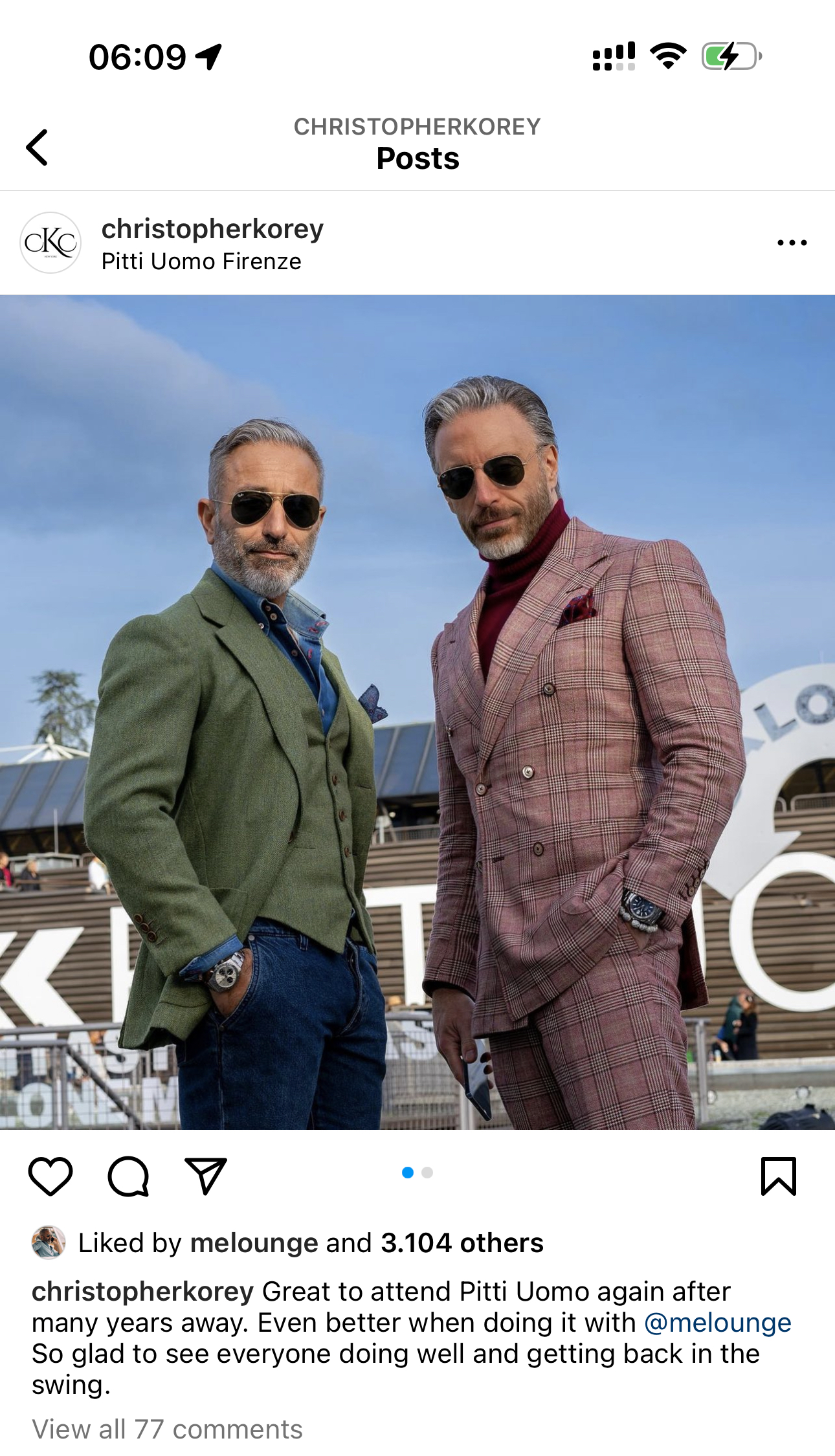 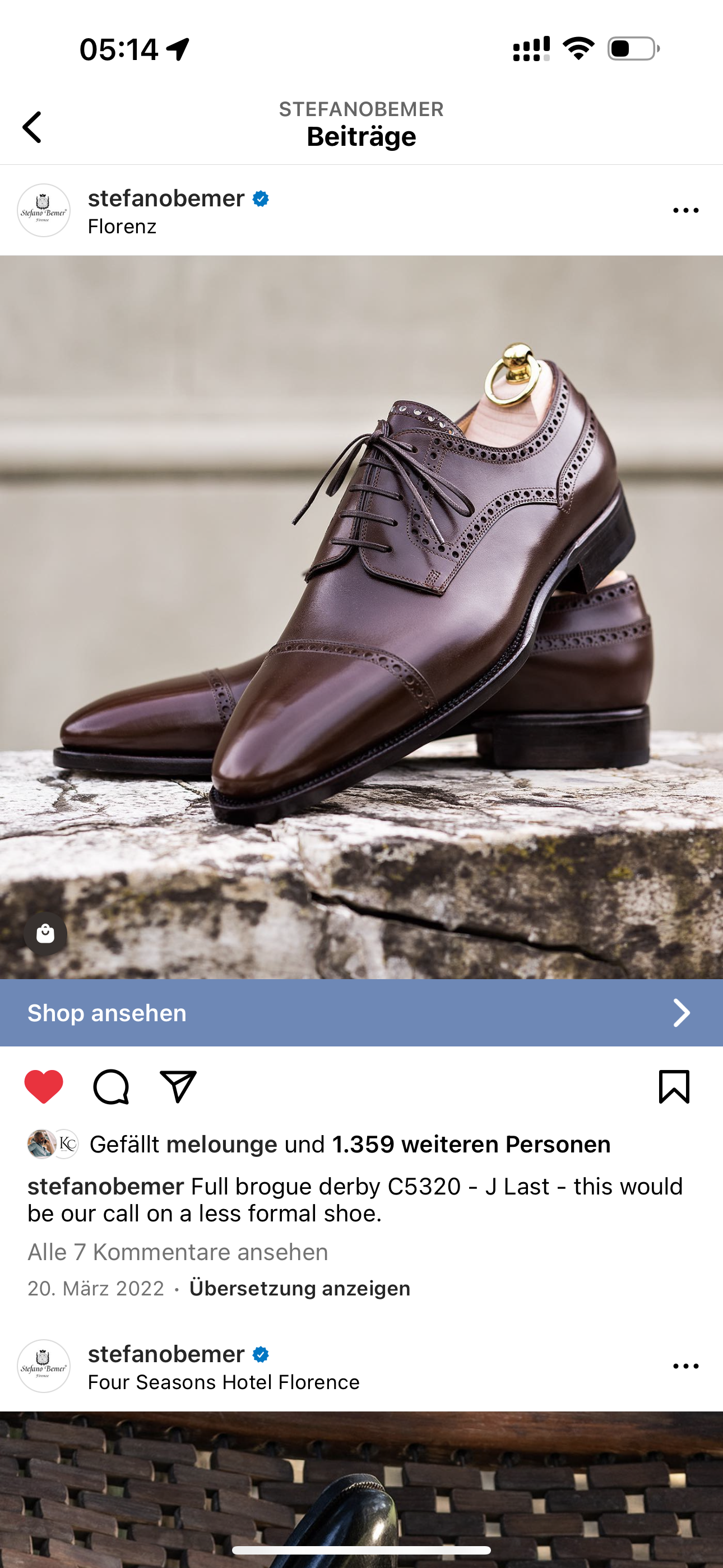 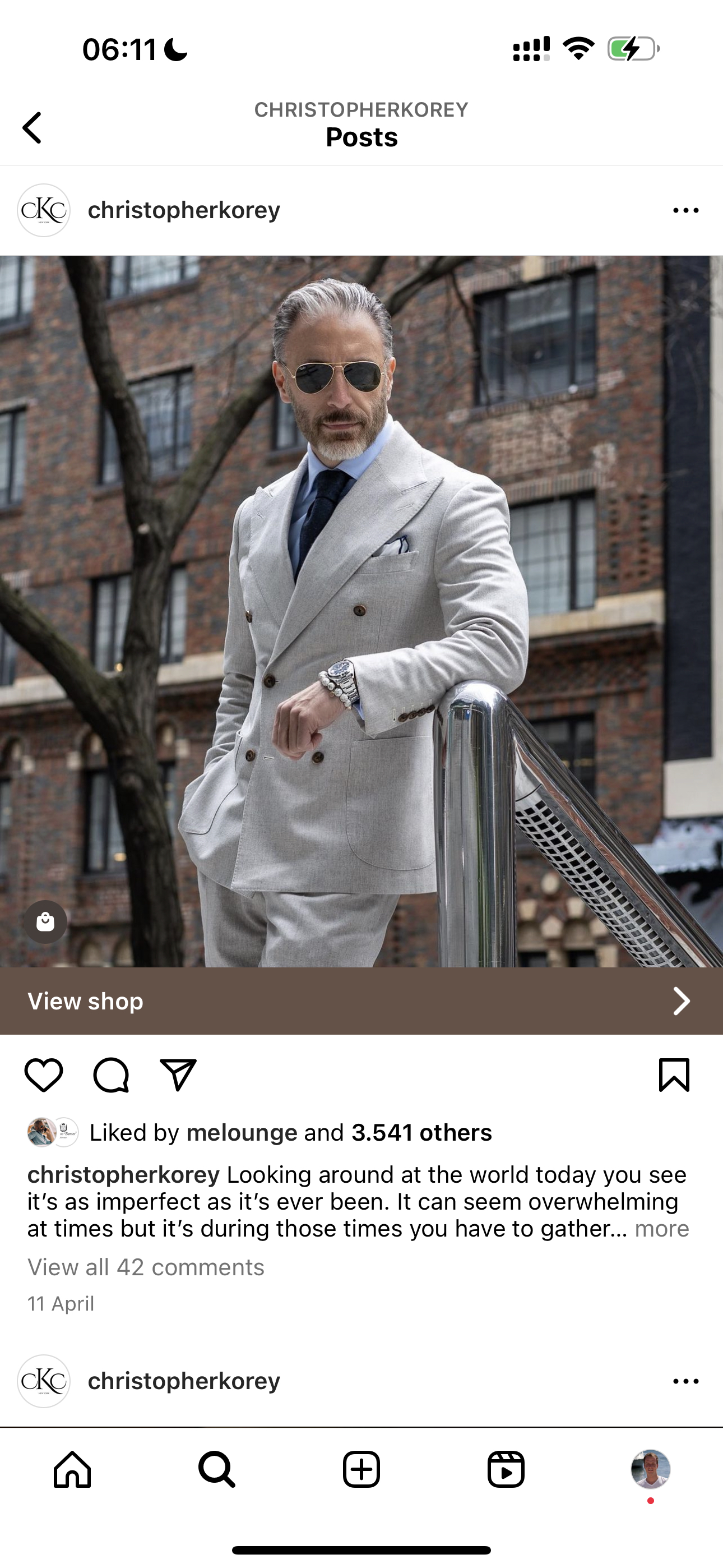 We let your products talk. Narravero.com
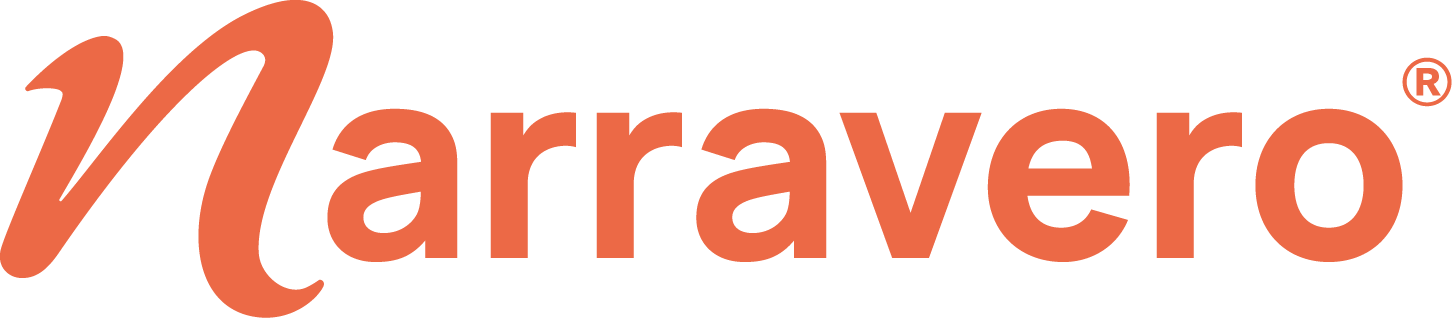 5
Stefano Bemer, Florence & New York Company’s commitment - sustainability
Eco-design:
„Keep walking“ for 20 years!
Sustainable sourcing (leather), reduced water usage, no glue - and more
Timeless design
Construction designed for repair-possibilities and longevity (re-soling, refurbishing)
Circularity: return at EOL to Stefano Bemer

Digital Product Passport – why?
Analog product with a digital interface
Know Your Customer - retail

Branding & Marketing – pre- & after-sales
Doing the bare minimum (compliance) AND going the extra mile (customer-centricity)
Making a difference needs to be snown
Enabling consumers to have a direct comms channel
Enabling the business to „own“ a direct comms channel
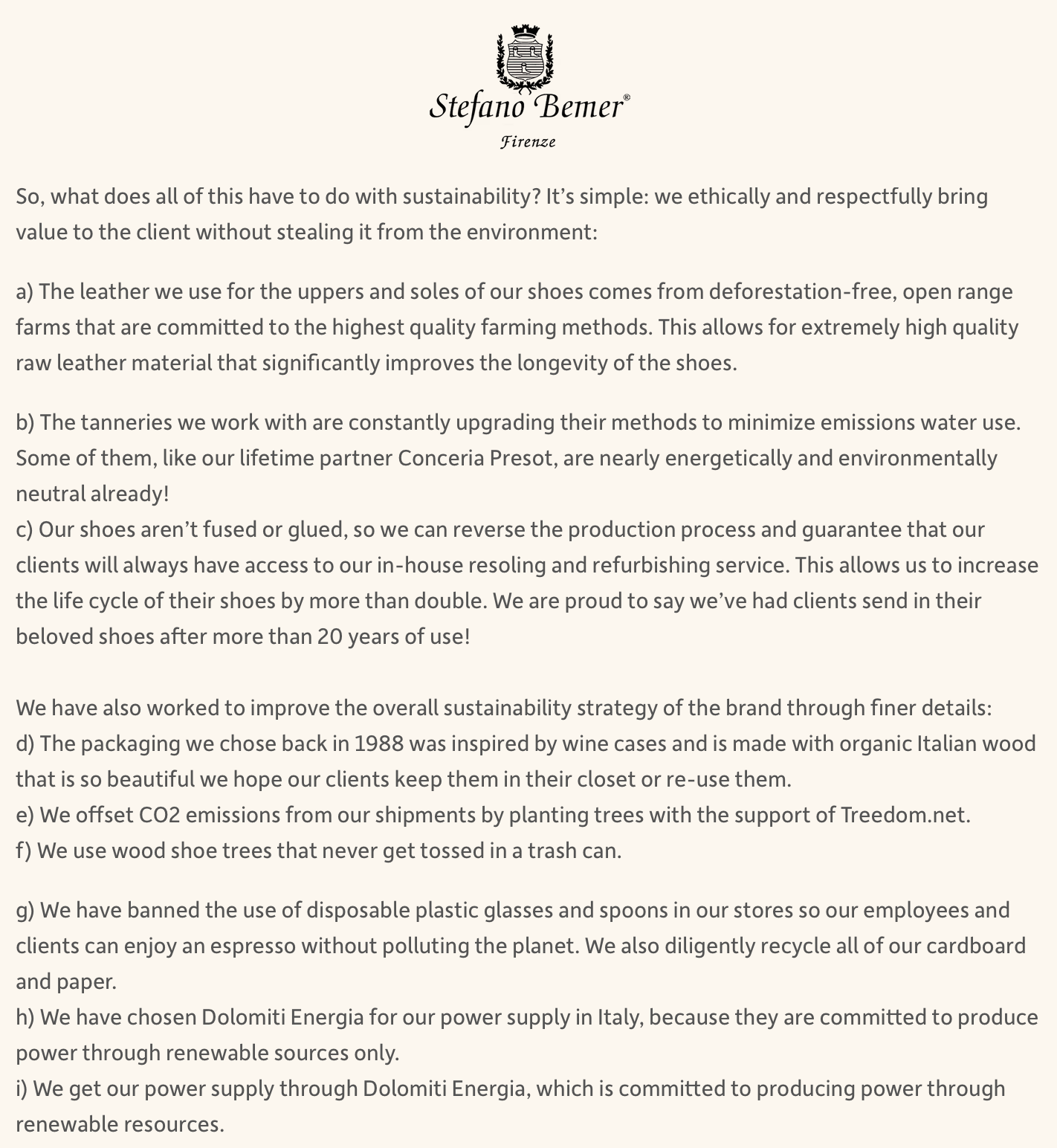 We let your products talk. Narravero.com
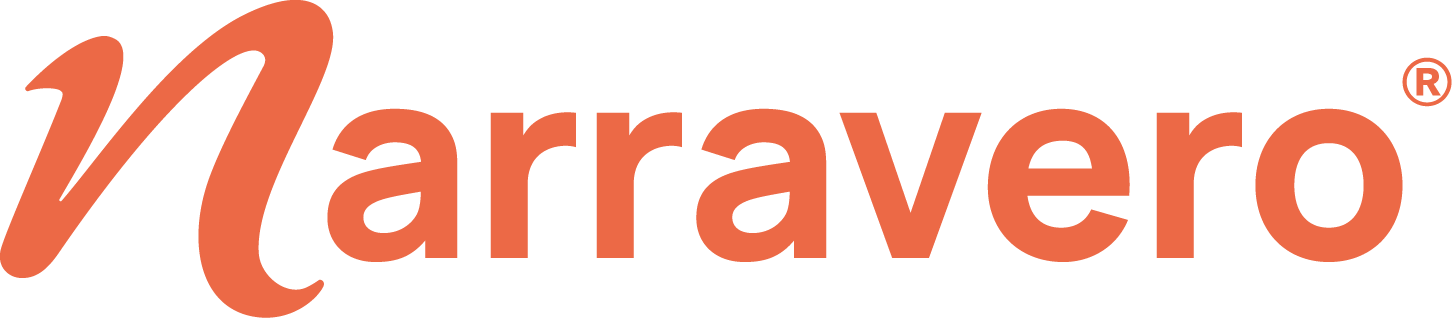 6
33 seconds of a real-world example
SIMPLICITY WINS.



If consumers benefit from using DPPs,

businesses will benefit by providing DPPs.


Extending the „I have to tell“ to „I want to tell“ becomes the key.

Easy to use. Easy to manage. Open standards and inter-operability.
We let your products talk. Narravero.com
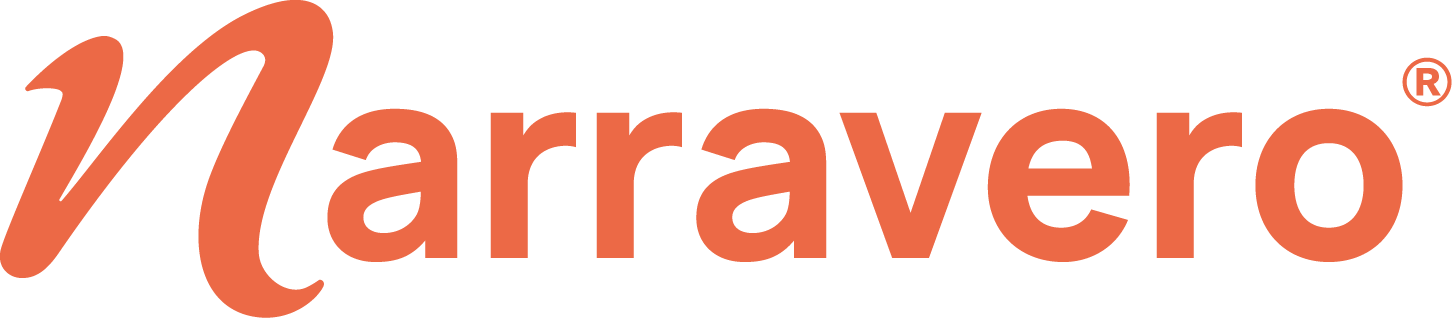 7
Upcoming tasks to implement DPPs
Marketing Officer:

Authoring Media, Text, Data

Syndication of data & content

Analytics & insights
Sustainability Officer

Logging relevant dataalong the value chain

(Structural)Supply Chain Due Dilligence

(Transactional) Supply ChainTransparency
„DPP Officer“?

Managing Versions
Dependencies
Updates
Components
Corrections & Changes

Publishing Releasesto the registry

Fraud detection
Backbone

Globlal, scalable, Syncing Cloud

Offline & Online Sync

Content Syndication

Connectors:ERP, Content, ECommerce
8
Behind the scenes
DPP Use and Management

Sustainability Officer

Supply Chain Traceability and Product Transparency
A stage to provide visibility for the implemented sustainability

Marketing Officer

A stage to provide visibility on the brand, sustainability and more
Extending compliance to customer-centric experience

Both
Data Management (collect, analyse and visualize)
Versioning, publishing, information lifecycle insights

Next Stage: sustainable and circular product design incl. DPPs leads to new thinking: ‚Products-as-a-Service‘
9
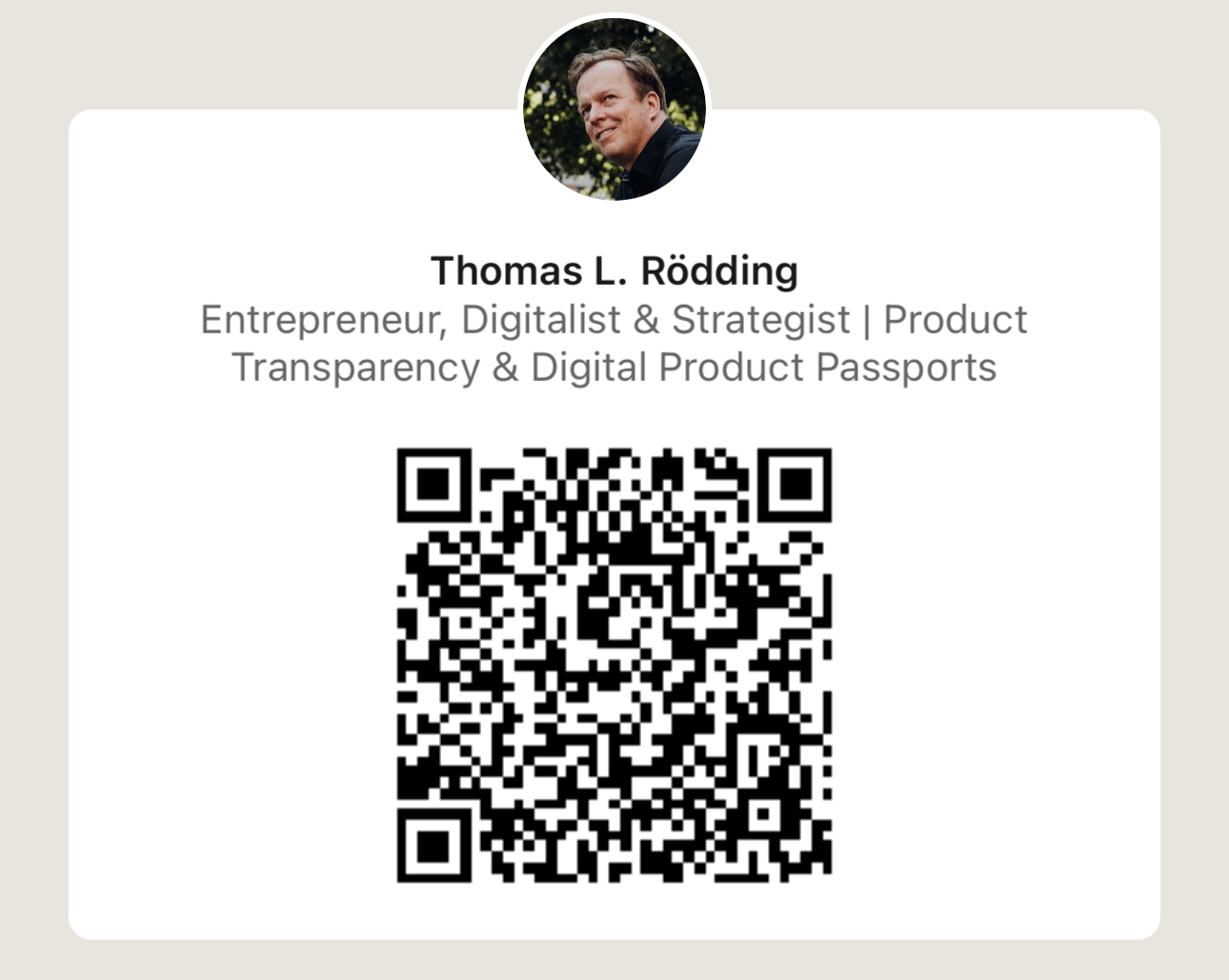 Thank you &Get in touch